বিস্‌মিল্লাহির রাহ্‌মানির রাহিম
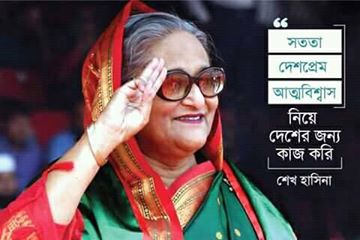 শুভেচ্ছা ও স্বাগতম
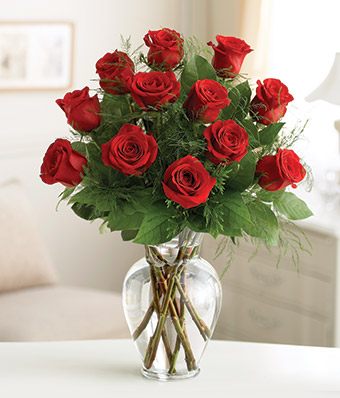 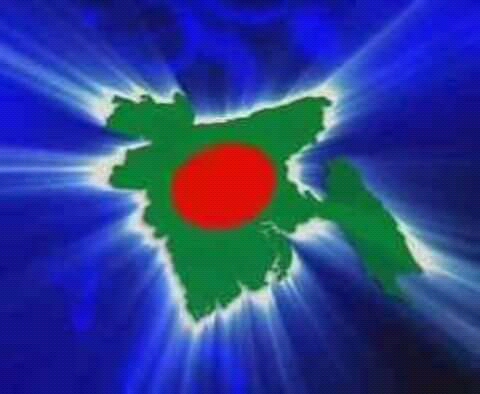 পরিচিতি
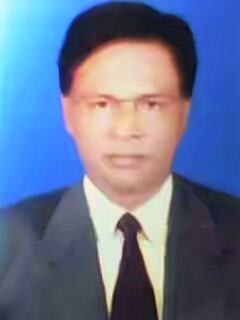 শ্রেণিঃ নবম
বিষয়ঃ রসায়ন 
অধ্যায়ঃ সপ্তম
বিশেষ পাঠঃ রাসায়নিক বিক্রিয়া
শিক্ষার্থীর সংখ্যাঃ ৪০
তারিখঃ ০৯-০৭-২০১৫ইং
মোঃসাইফুল ইসলাম  
সিনিয়র শিক্ষক(গনিত)
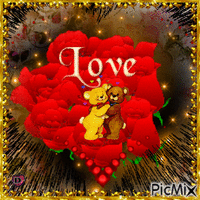 গিধাউষা হাসান আলি উচ্চ বিদ্যালয়
গৌরিপুর,ময়মনসিংহ
মোবাঃ০১৭১৮১৯৩৮৬৫
Email-sflislm69@gmail.com
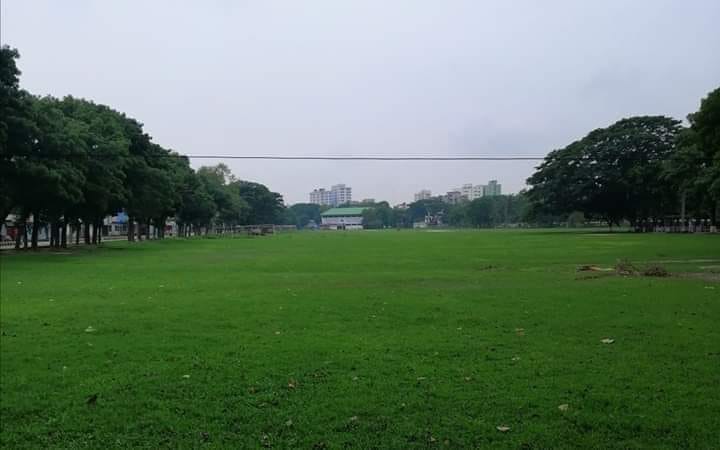 নিচের ছবি দুইটি লক্ষ্য কর-
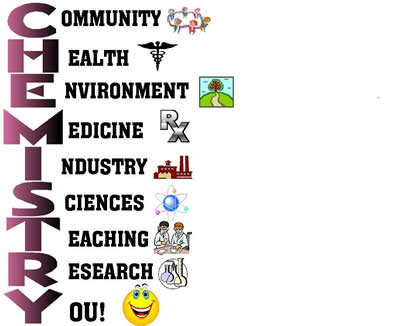 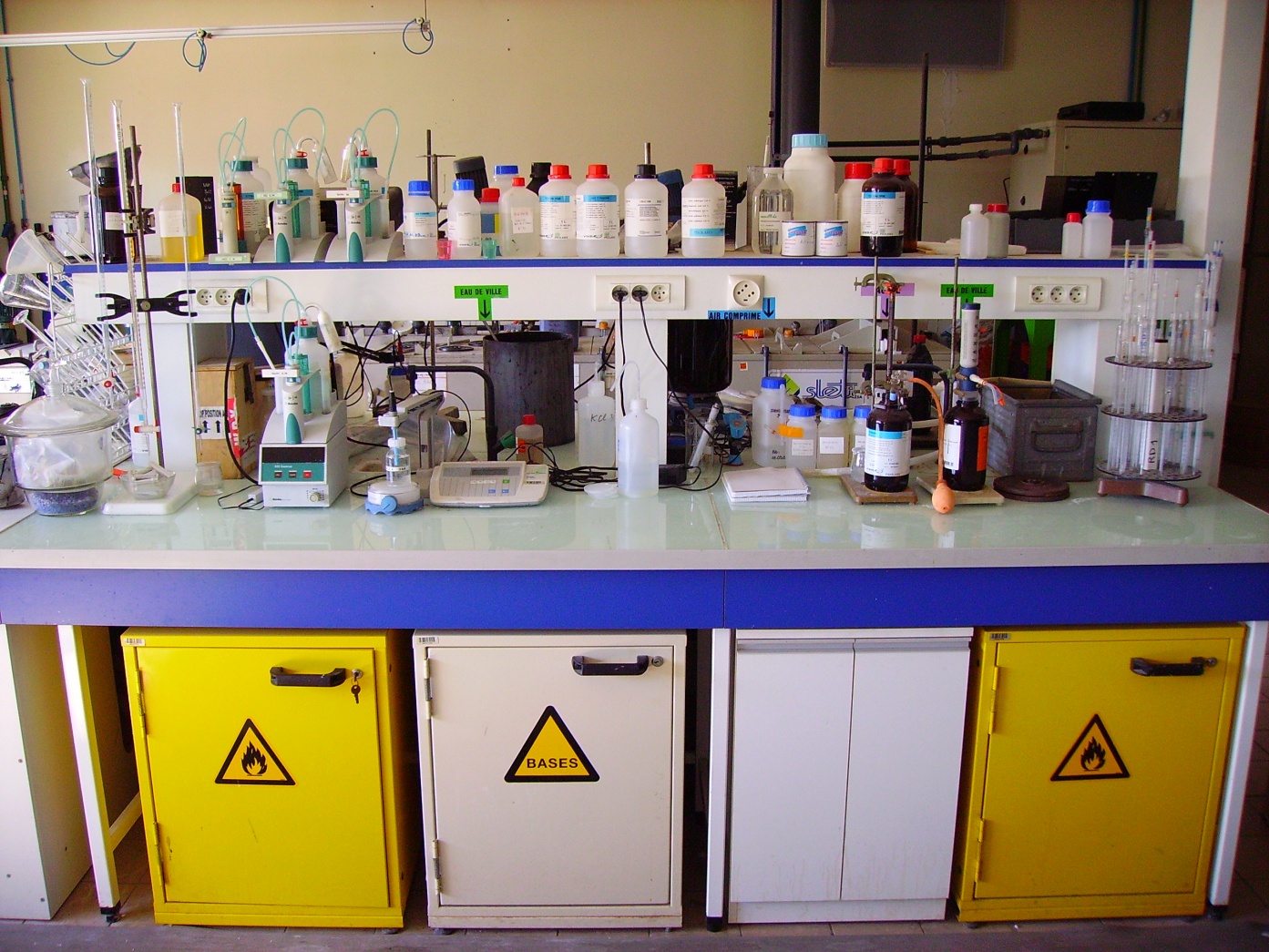 নিচের ছবিটি লক্ষ্য কর-
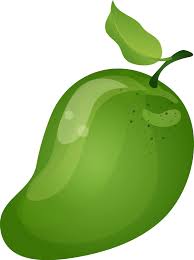 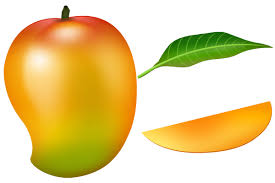 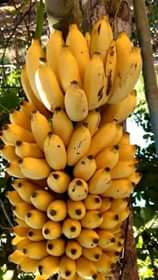 কাঁচা আম
পাকা আম
নিচের ছবিটি লক্ষ্য কর-
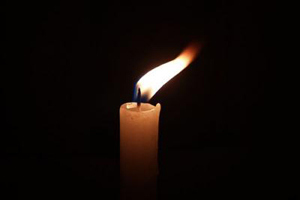 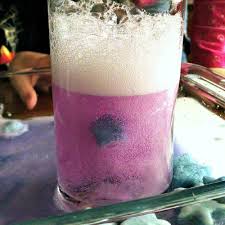 মোমবাতির দহন
বুদ্‌বুদ্‌ তৈরি হচ্ছে
নিচের ছবিটি লক্ষ্য কর-
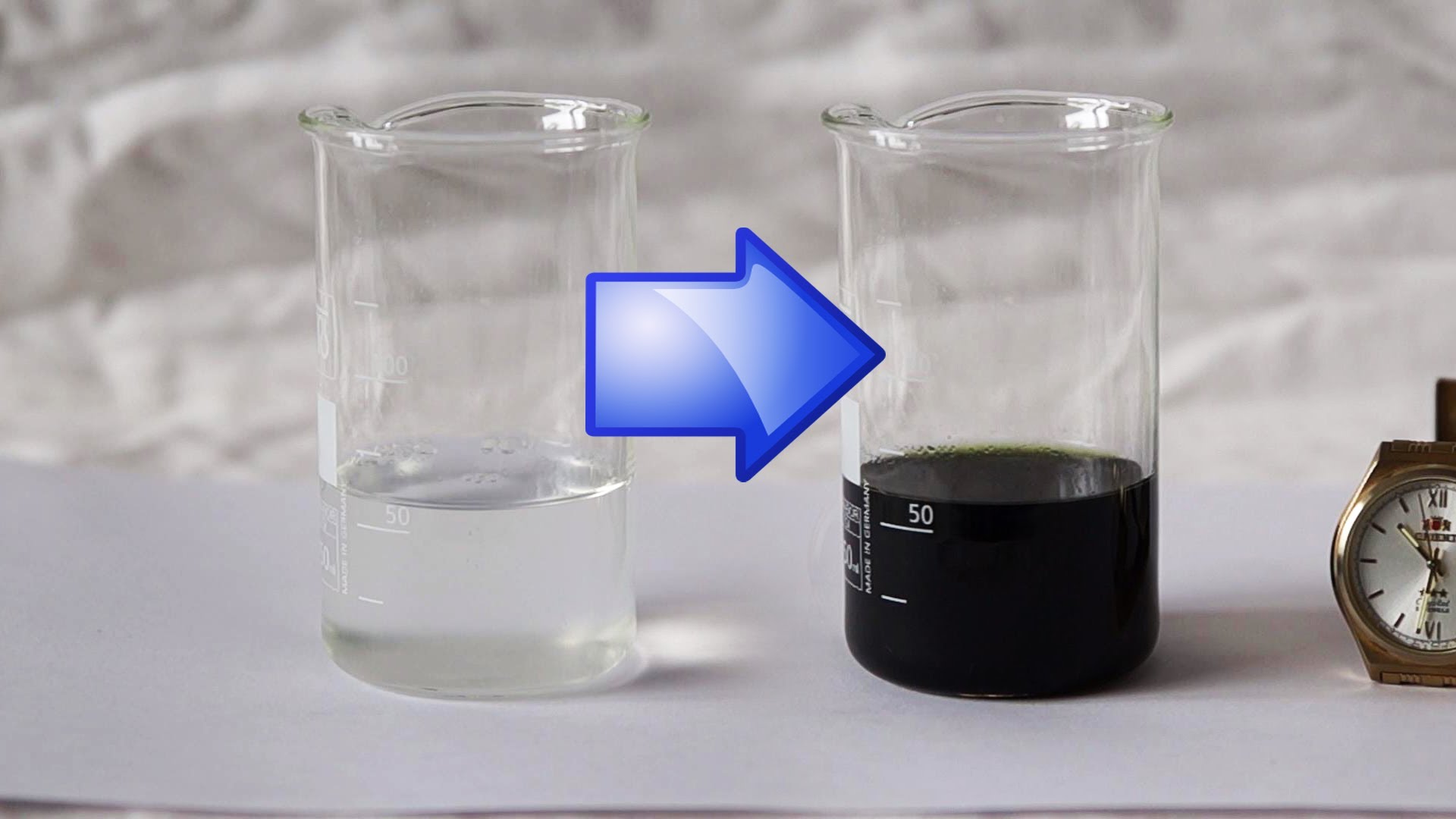 রাসায়নিক পরিবর্তন
রাসায়নিক বিক্রিয়া
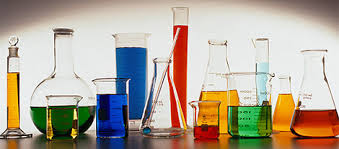 শিখন ফল
এই পাঠ শেষে শিক্ষার্থীরা...
১। ভৌত পরিবর্তন ও রাসায়নিক বিক্রিয়া  কী তা বলতে পারবে।
২। রাসায়নিক বিক্রিয়ার শ্রেণিবিভাগ করতে পারবে।
৩। বাস্তবে বিভিন্ন ক্ষেত্রে সংঘটিত বিক্রিয়া ব্যাখ্যা করতে পারবে।
ভৌত পরিবর্তন
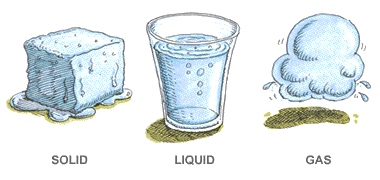 কঠিন
তরল
গ্যাসীয়
রাসায়নিক পরিবর্তন
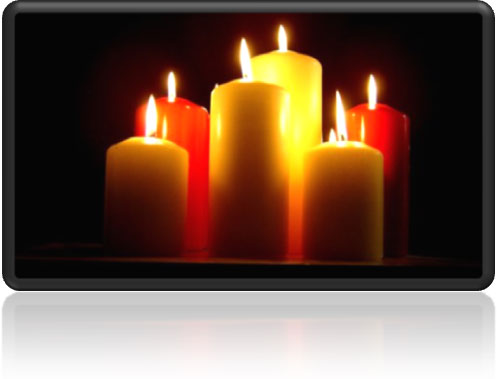 মোমের দহন
একমুখী বিক্রিয়া
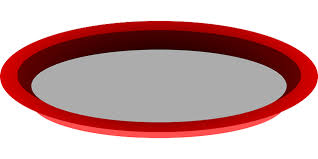 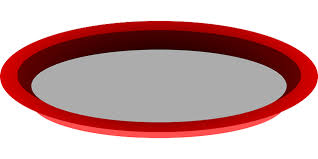 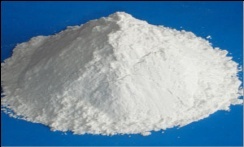 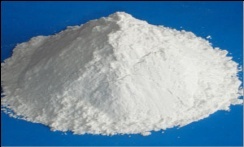 CaCO3
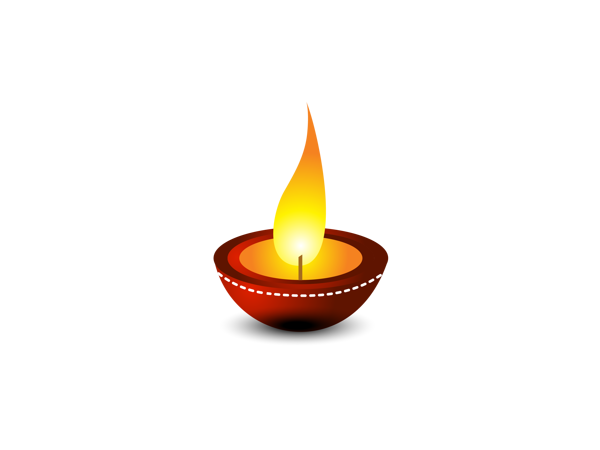 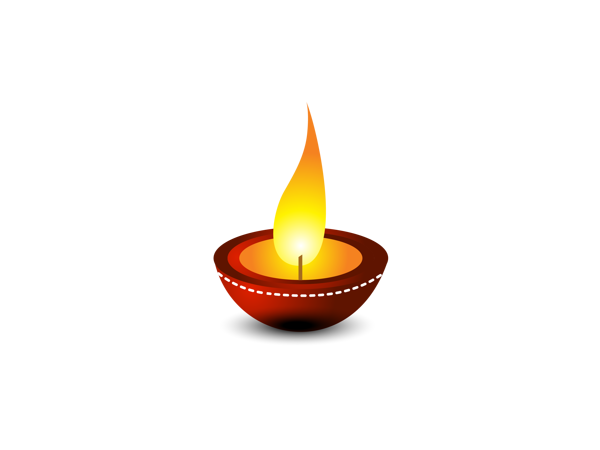 CO2
CaO
উভমূখী বিক্রিয়া
H2 + I2    	2HI
এসো আমরা একটি ভিডিও দেখি--
প্রতিস্থাপন বিক্রিয়া
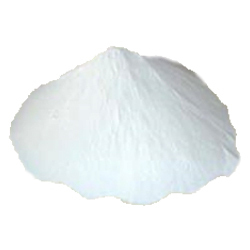 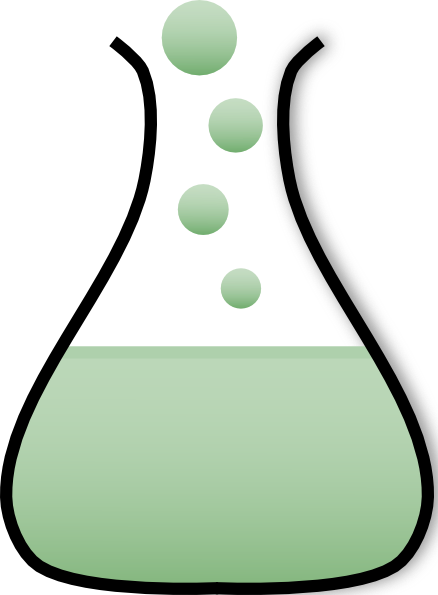 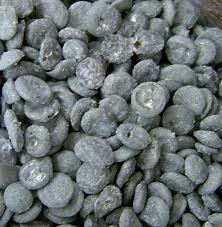 Zn
+
H2
H2SO4
ZnSO4
Zn
এসো আমরা একটি ভিডিও দেখি--
দহন বিক্রিয়া
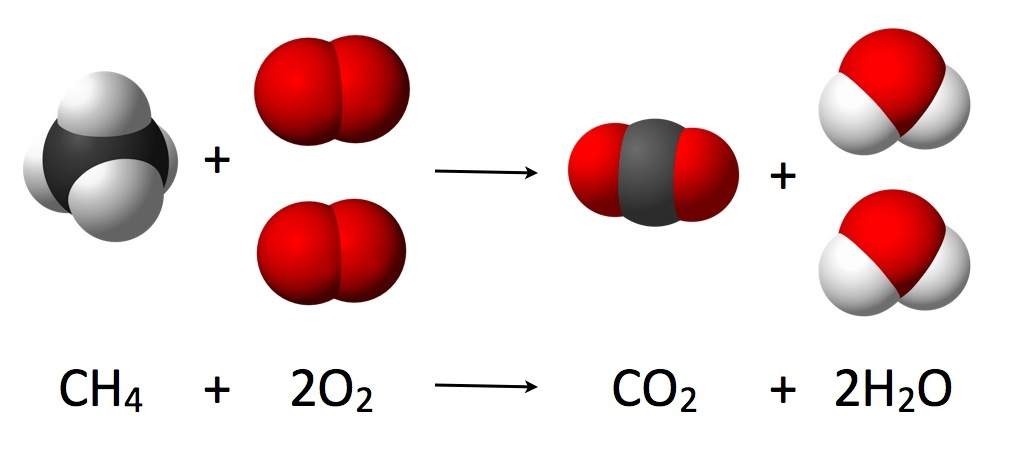 দলগত কাজ
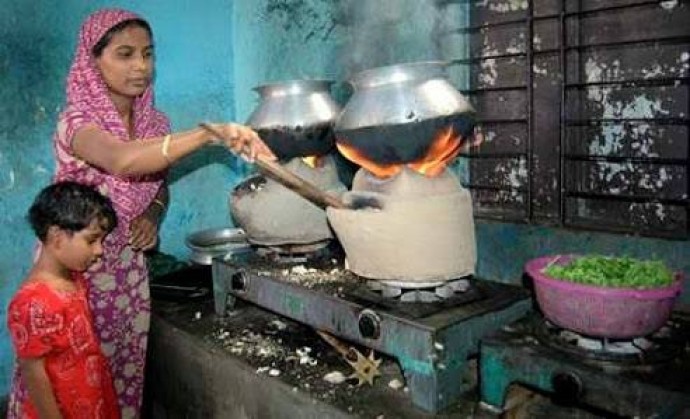 চিত্রে যে বিক্রিয়া সংঘটিত হচ্ছে তা কোন ধরনের বিক্রিয়া এবং কেন? বিশ্লেষণ কর।
মূল্যায়ন
1 । রাসায়নিক বিক্রিয়া কাকে বলে?
২। নিচের বিক্রিয়াটি কি ধরণের বিক্রিয়া? ব্যাখ্যা কর।
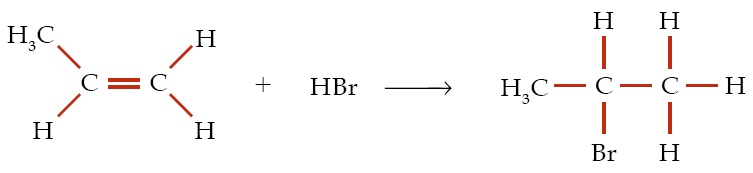 বাড়ির কাজ
H2 +   Cl2  	            2HCl
CaO + CO2          CaCO3
সকল সংশ্লেষন বিক্রিয়া সংযোজন বিক্রিয়া কিন্তু সকল সংযোজন বিক্রিয়া সংশ্লেষন বিক্রিয়া নয়, বিক্রিয়া দু’টির আলোকে ব্যাখ্যা কর।
সবাইকে ধন্যবাদ
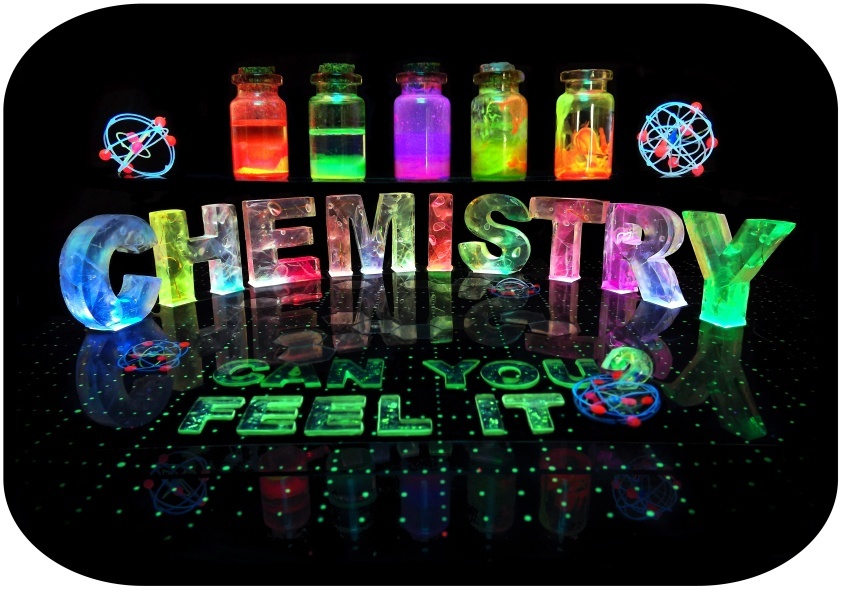 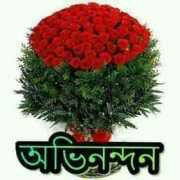